Family
He is a…
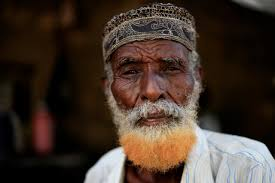 He is a grandfather (grandpa)
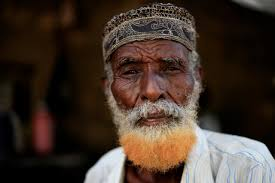 Spell
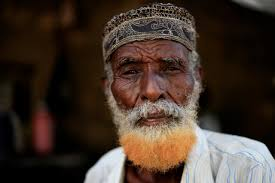 She is a…
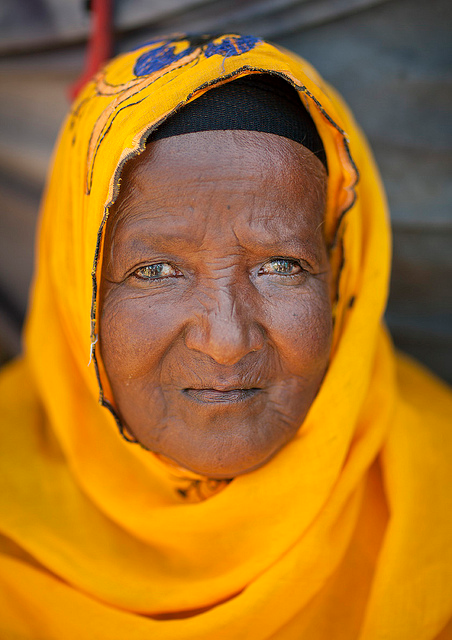 She is agrandmother(grandma)
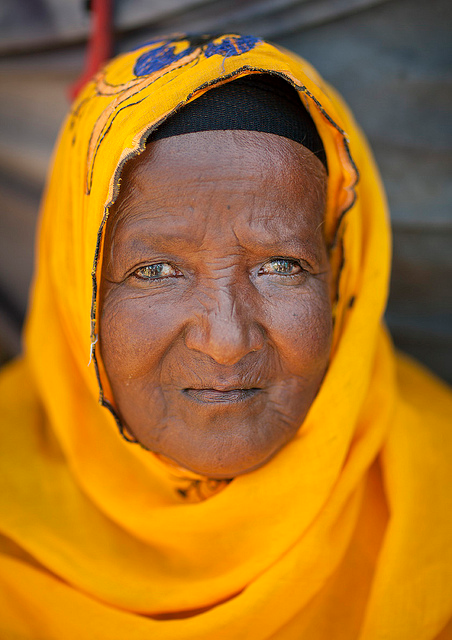 Spell
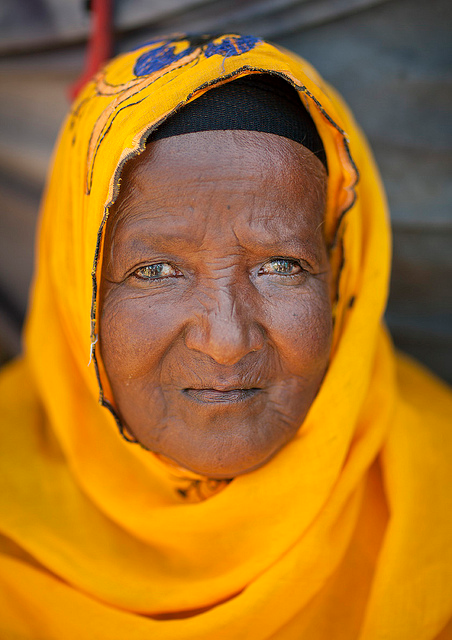 He is a…
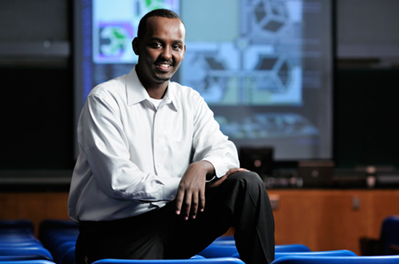 He is a father (dad)
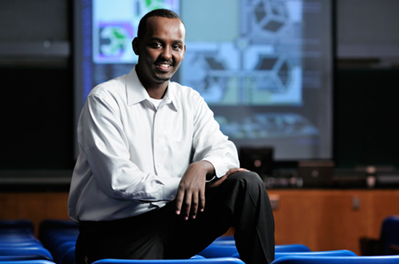 Spell
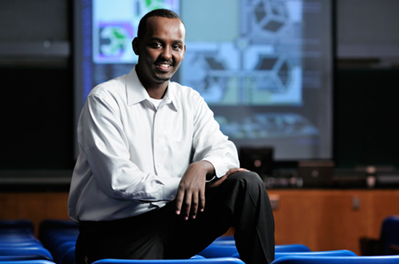 She is a…
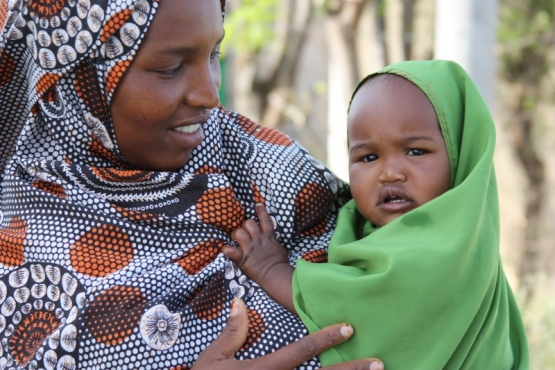 She is a mother (mom)
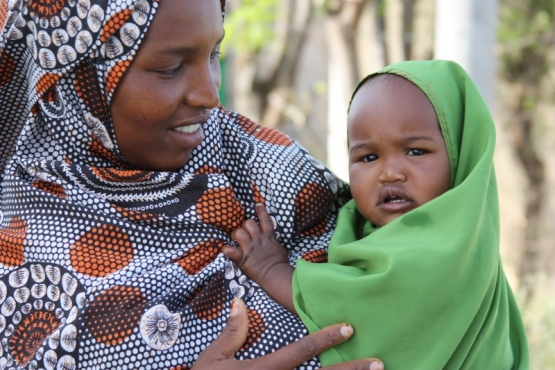 Spell
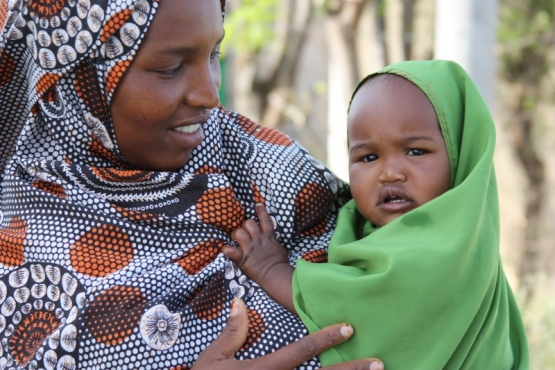 He is a…
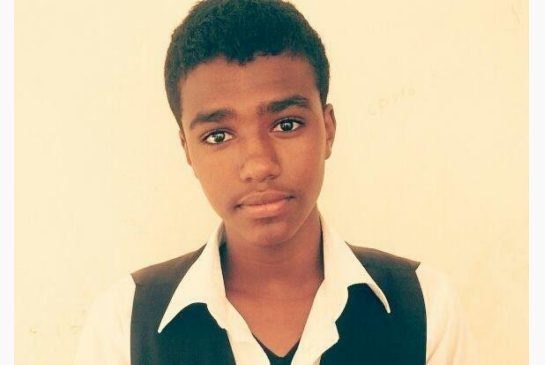 He is a son
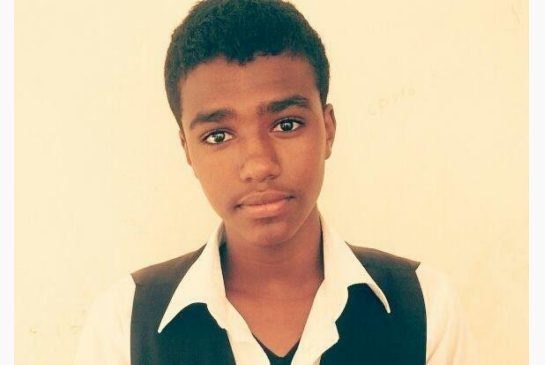 Spell
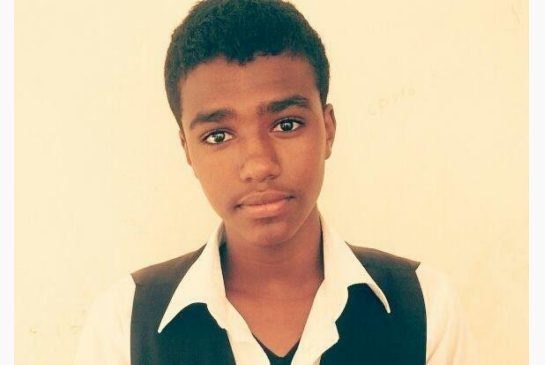 She is a…
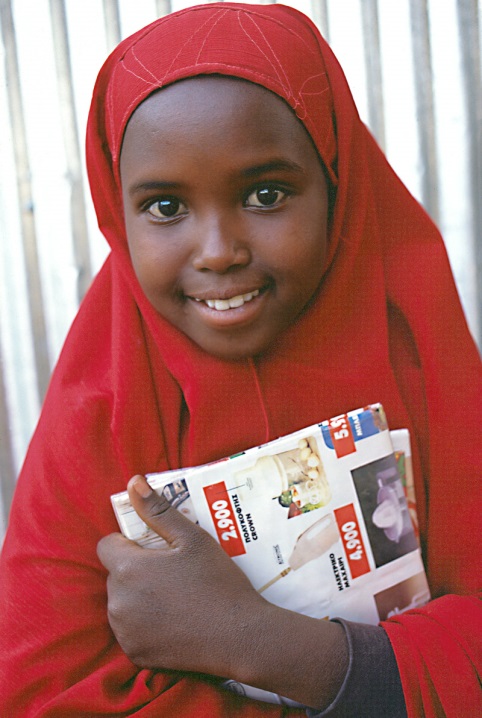 She is adaughter
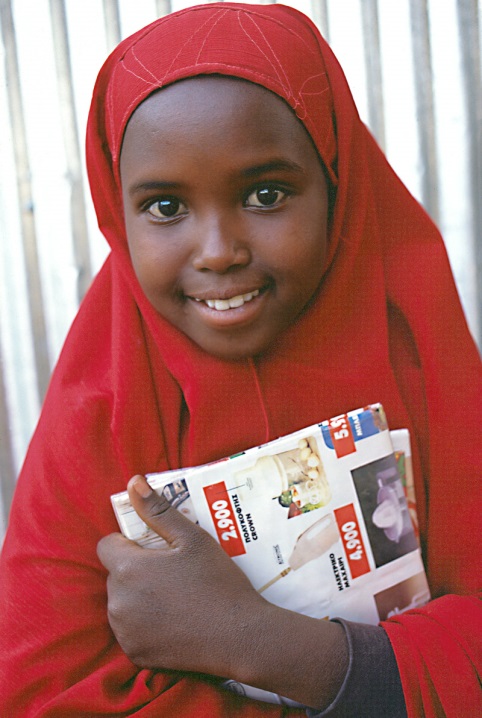 Spell
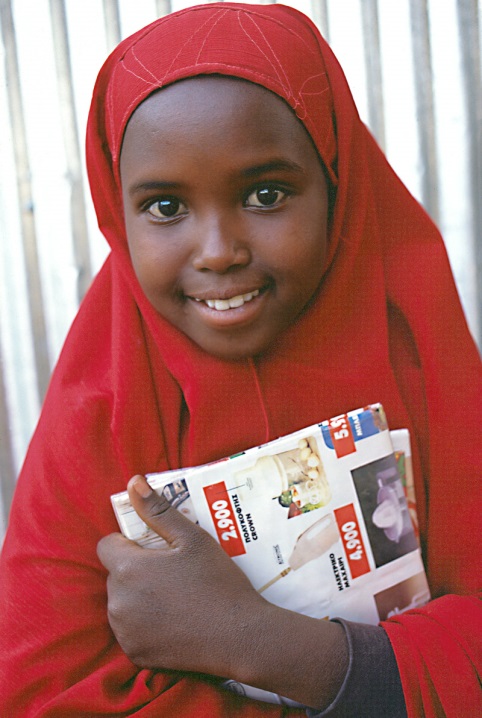 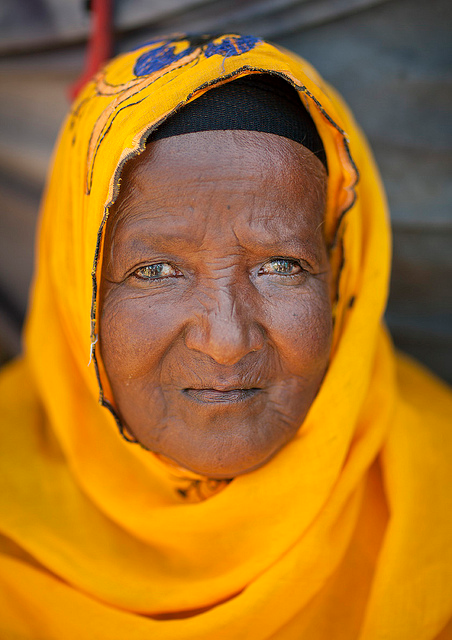 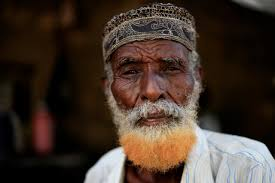 wife                            husband
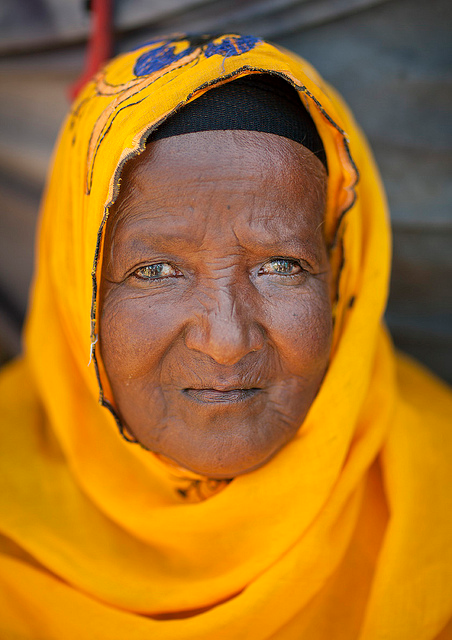 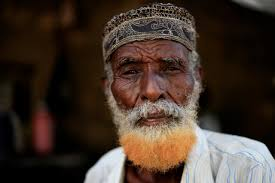 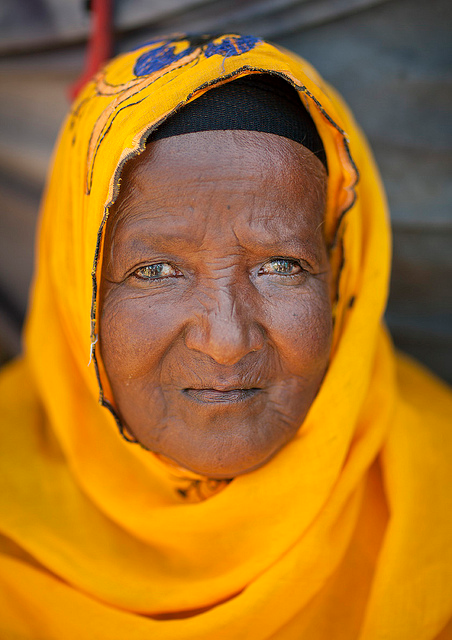 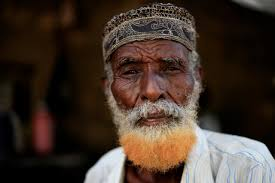 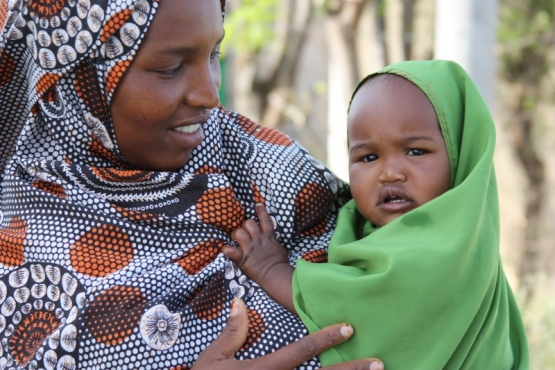 wife                             husband
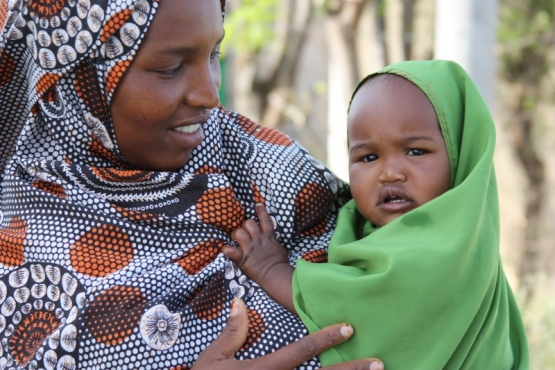 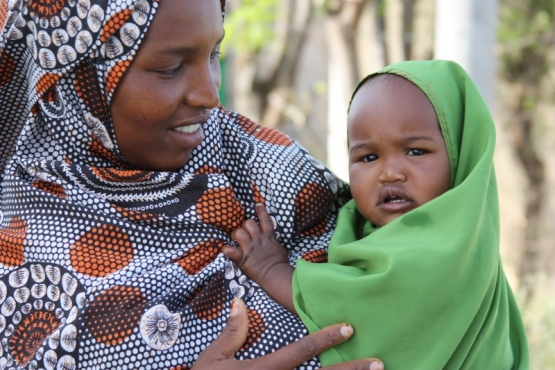 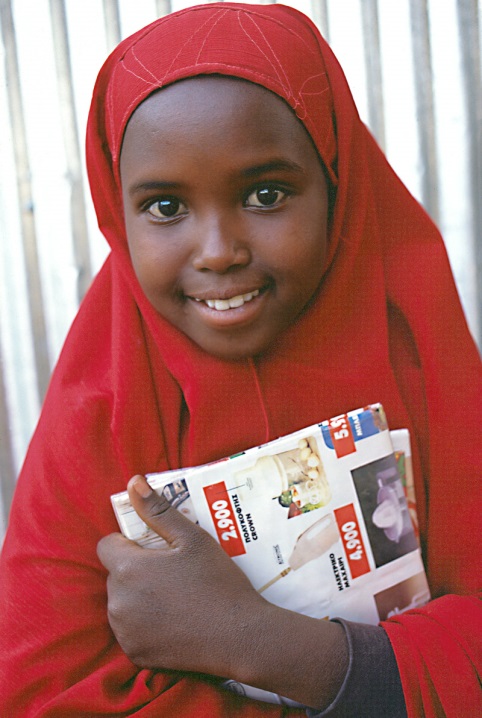 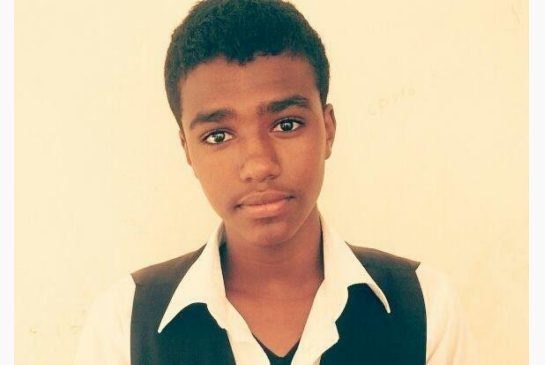 sister                         brother
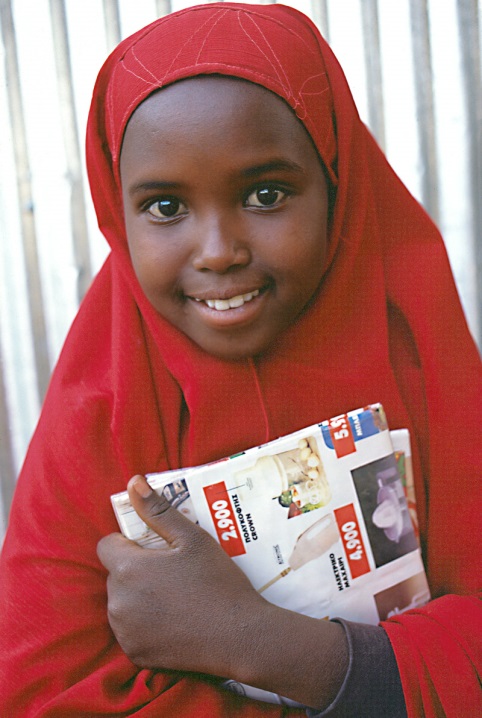 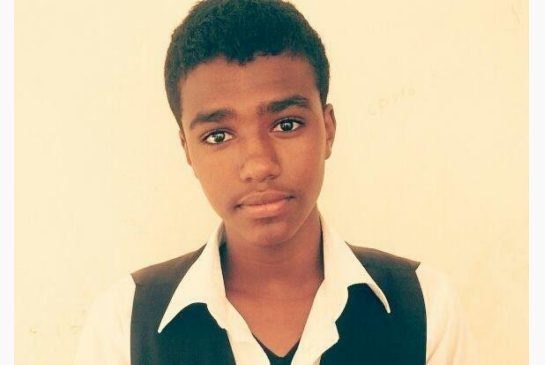 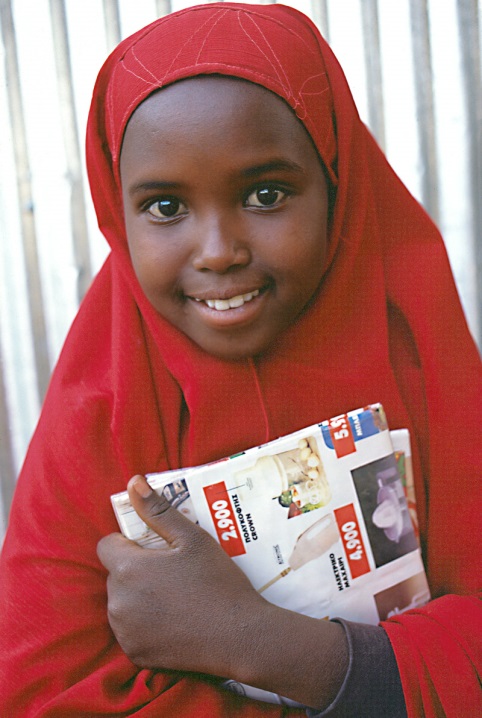 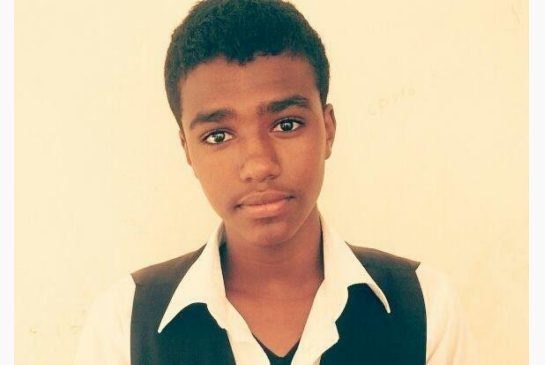 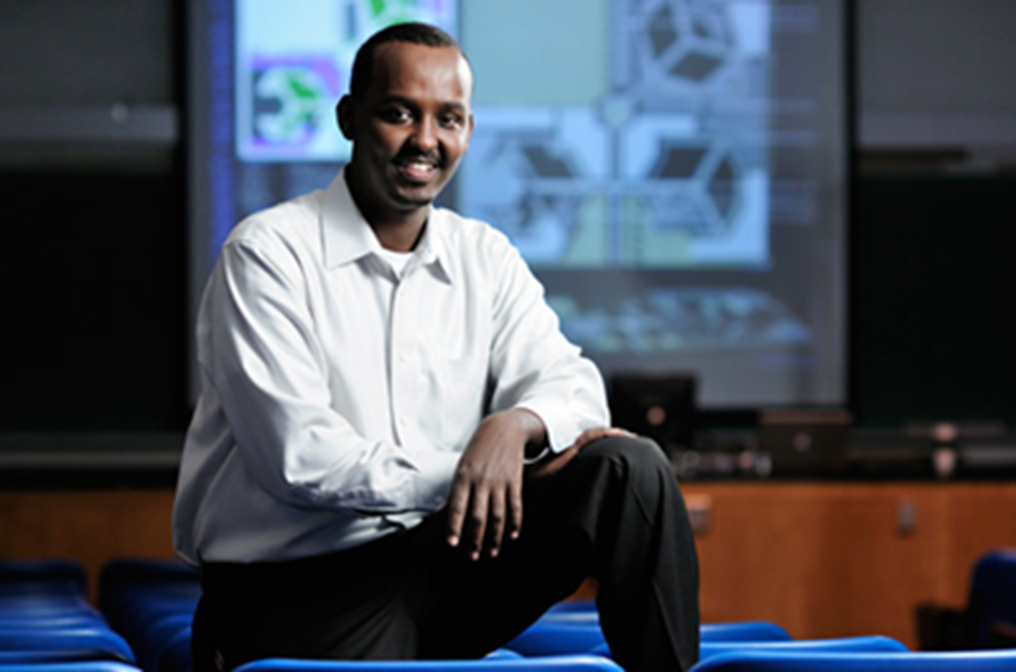 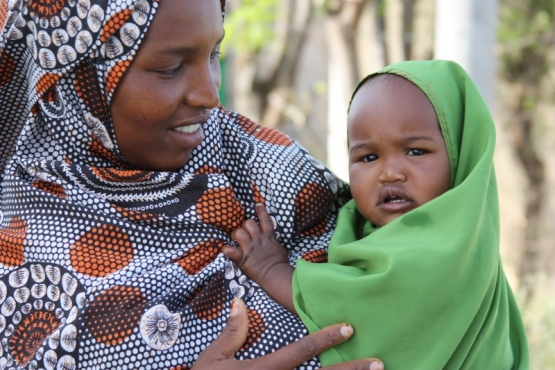 mother                         father
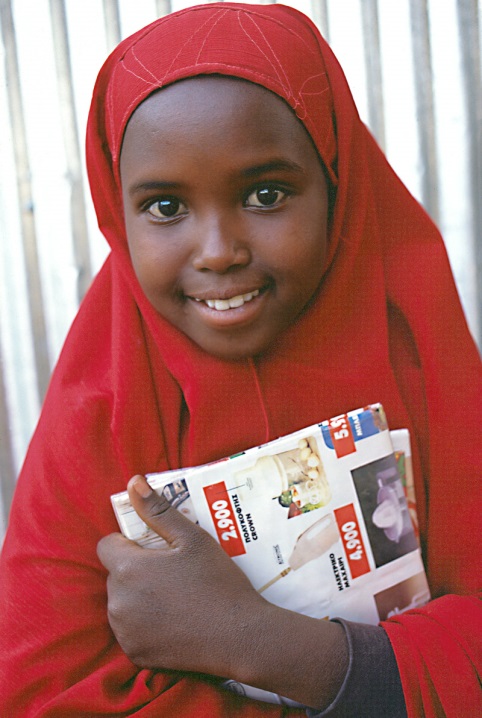 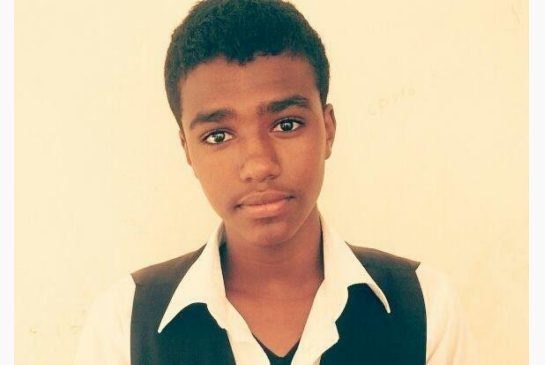 daughter                     son
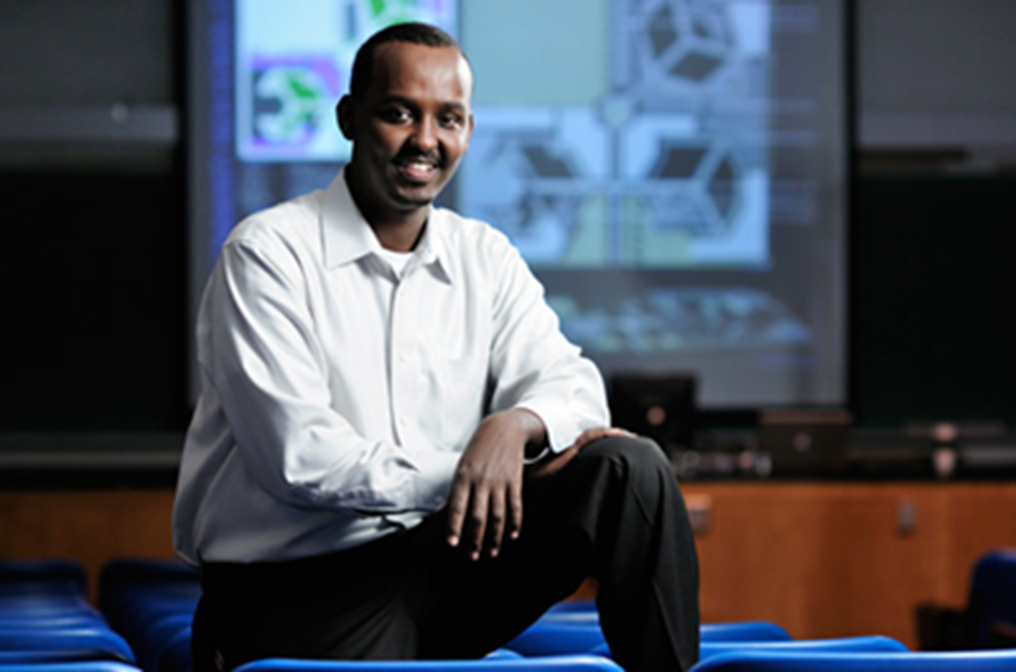 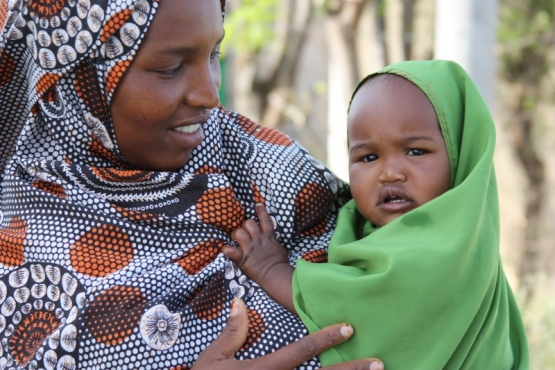 mother                         father
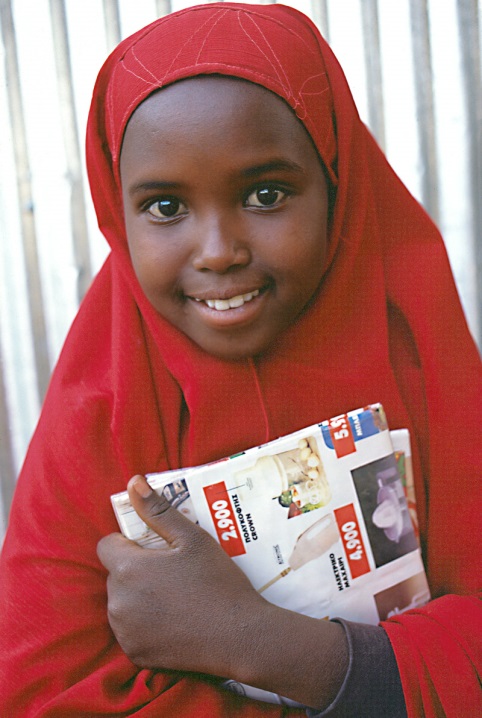 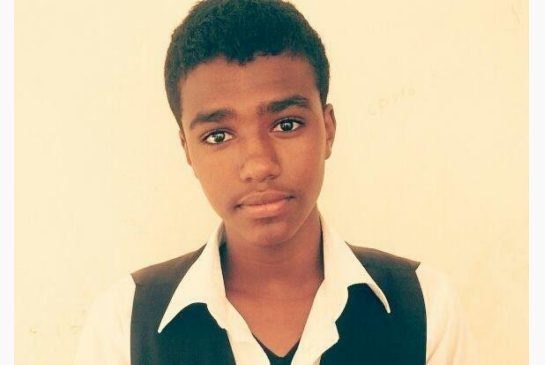 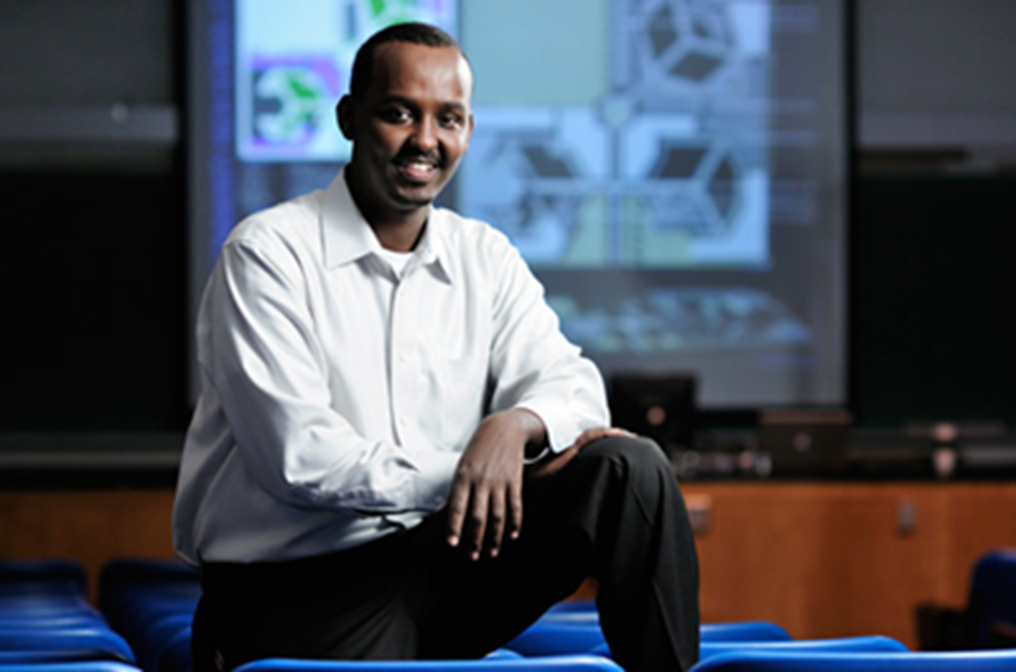 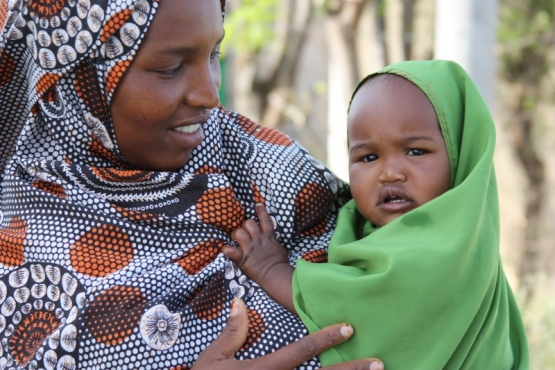 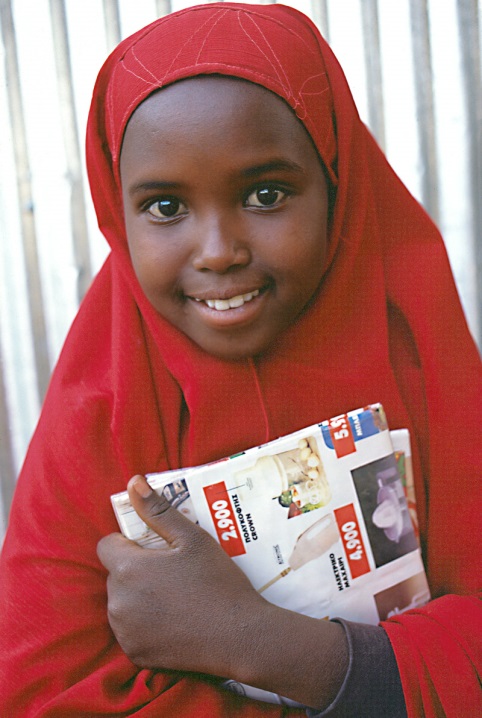 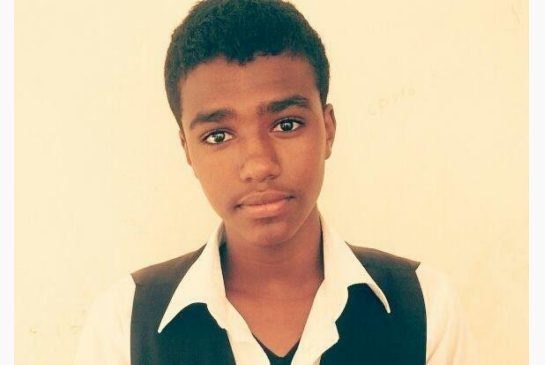 daughter                     son
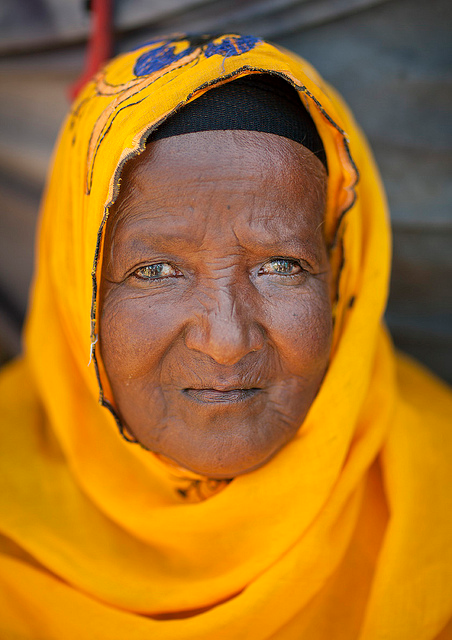 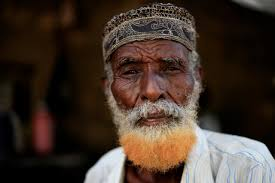 grand-                               grand-mother                              father
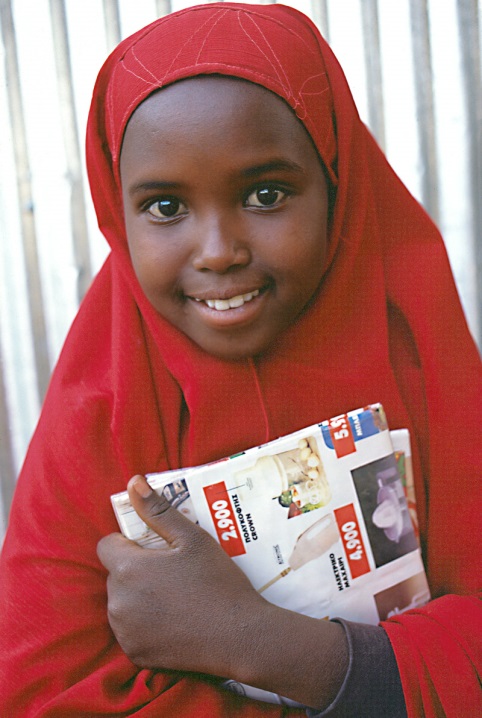 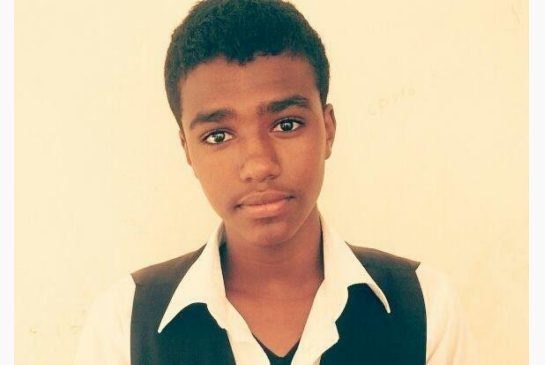 grand-                             grand-
daughter                         son
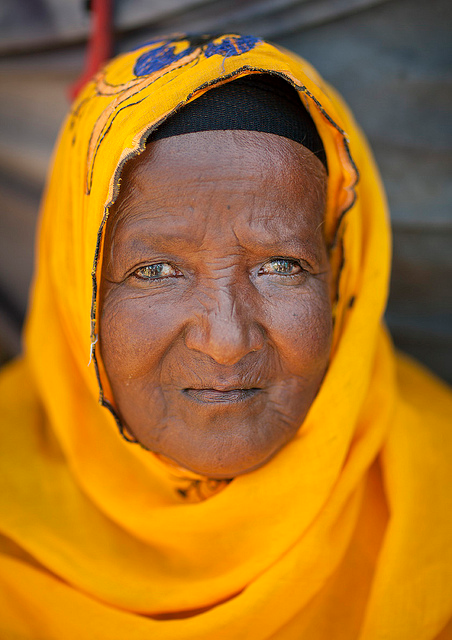 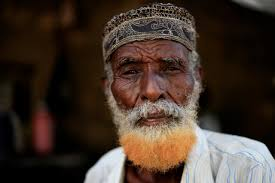 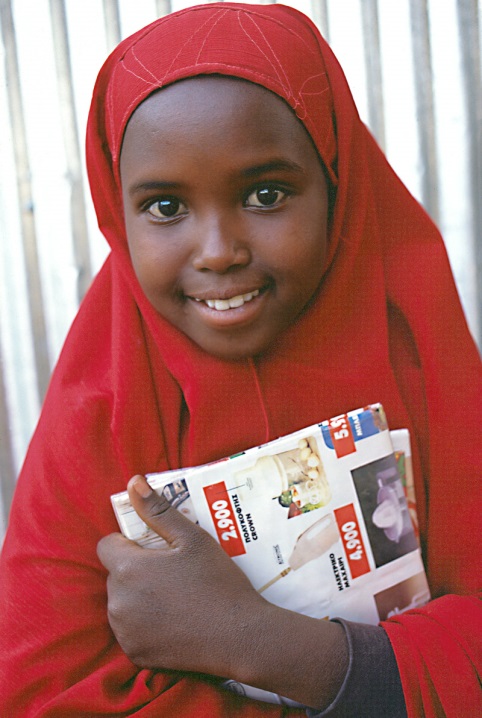 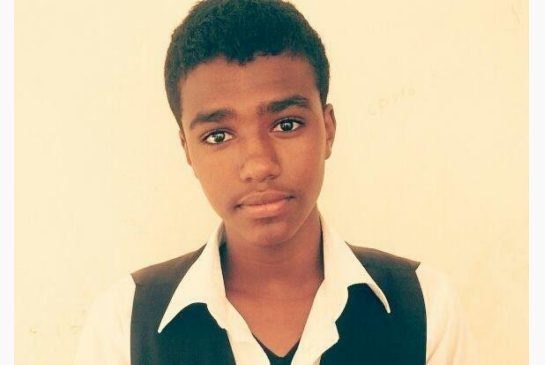 grand-                             grand-
daughter                         son
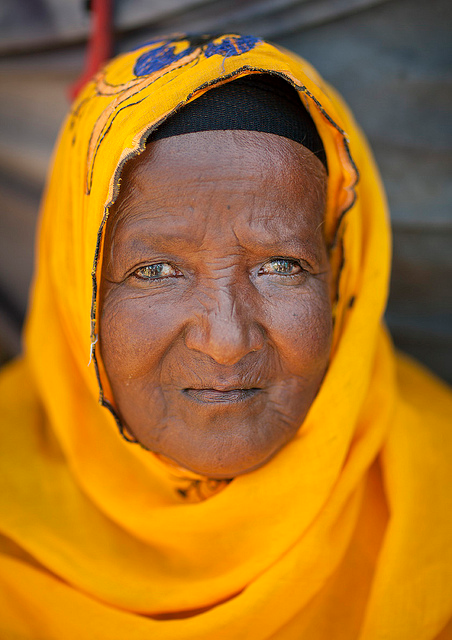 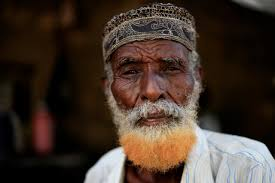 grand-                               grand-mother                              father
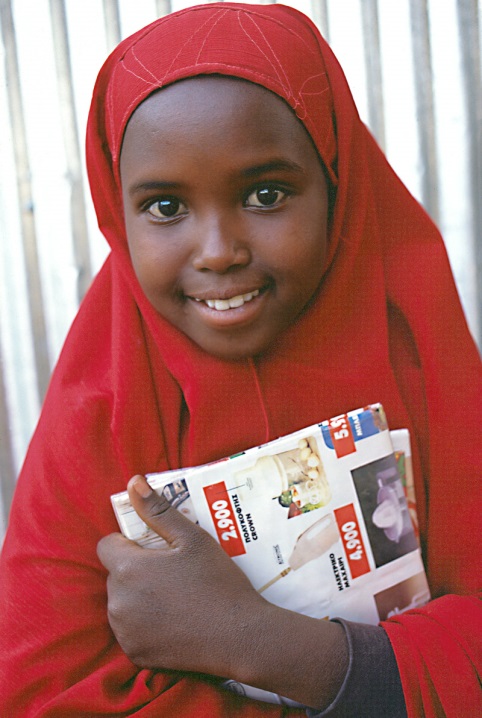 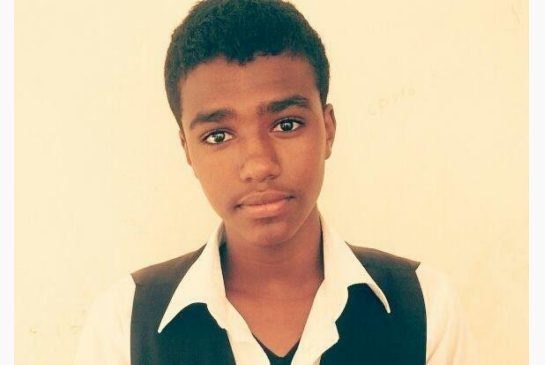 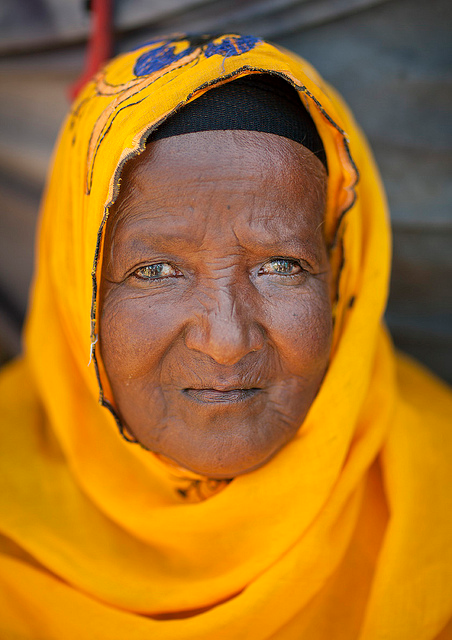 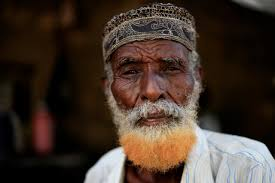 mother                         father
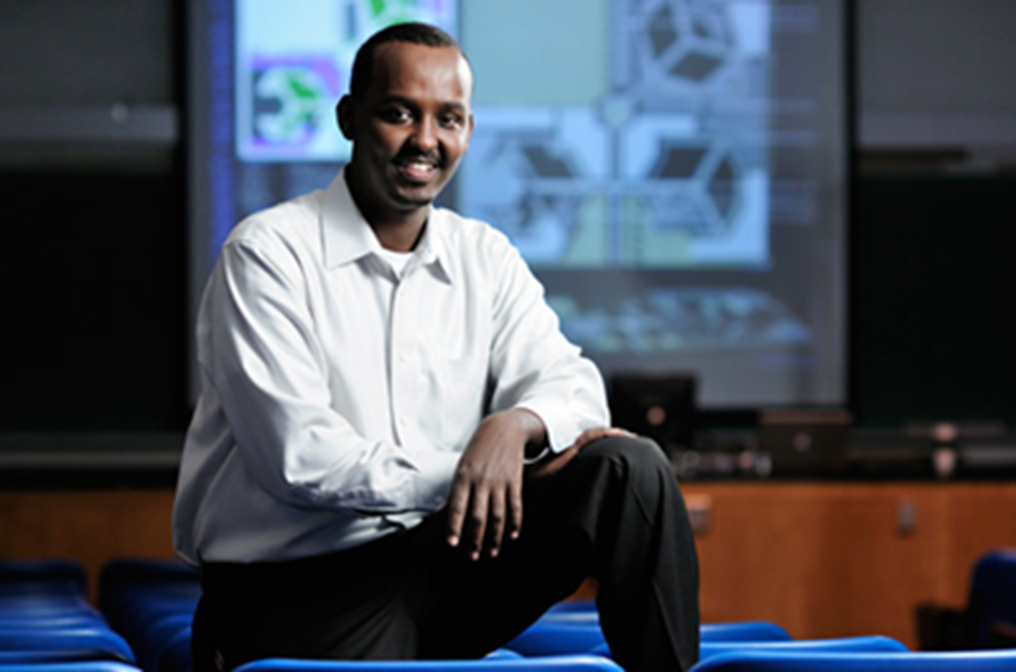 son
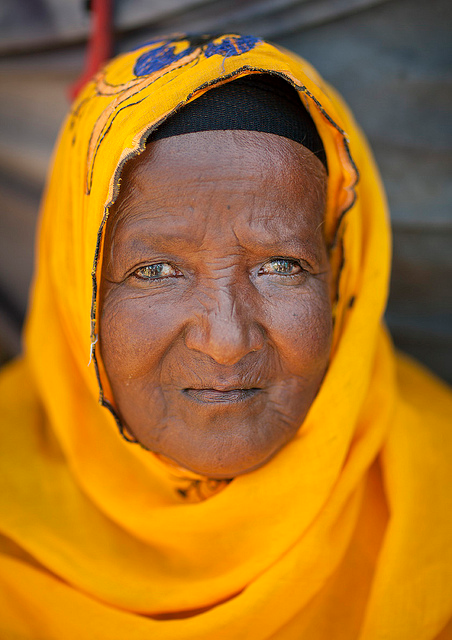 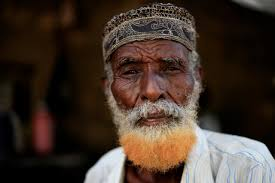 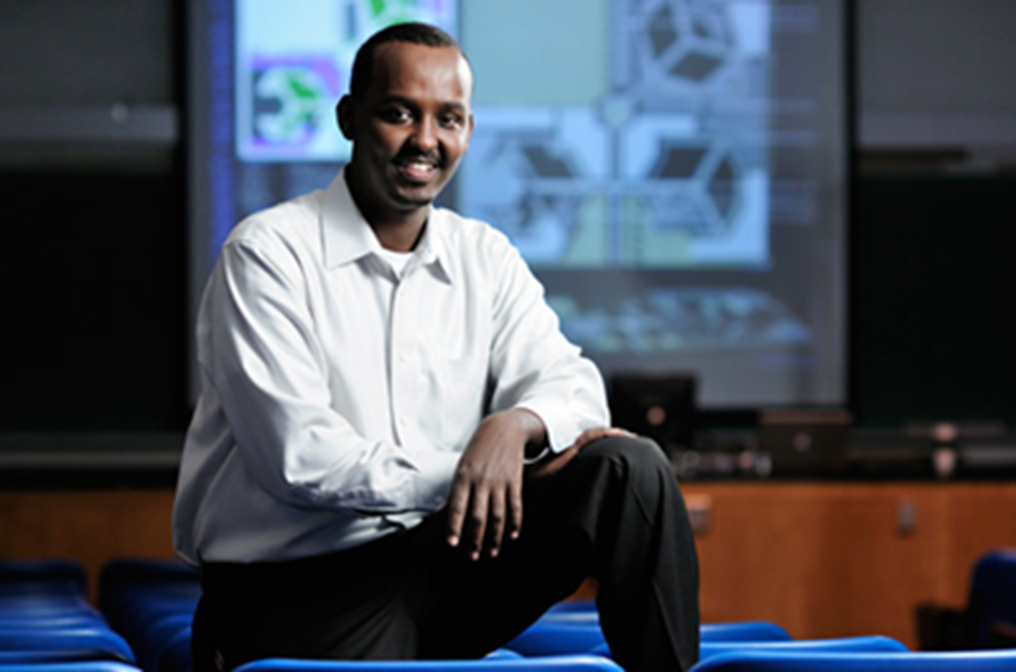 son
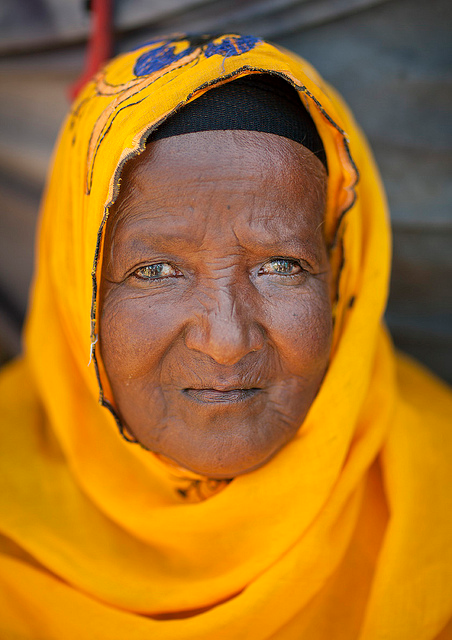 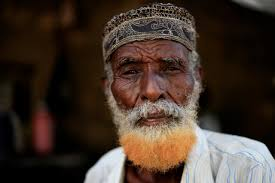 mother                         father
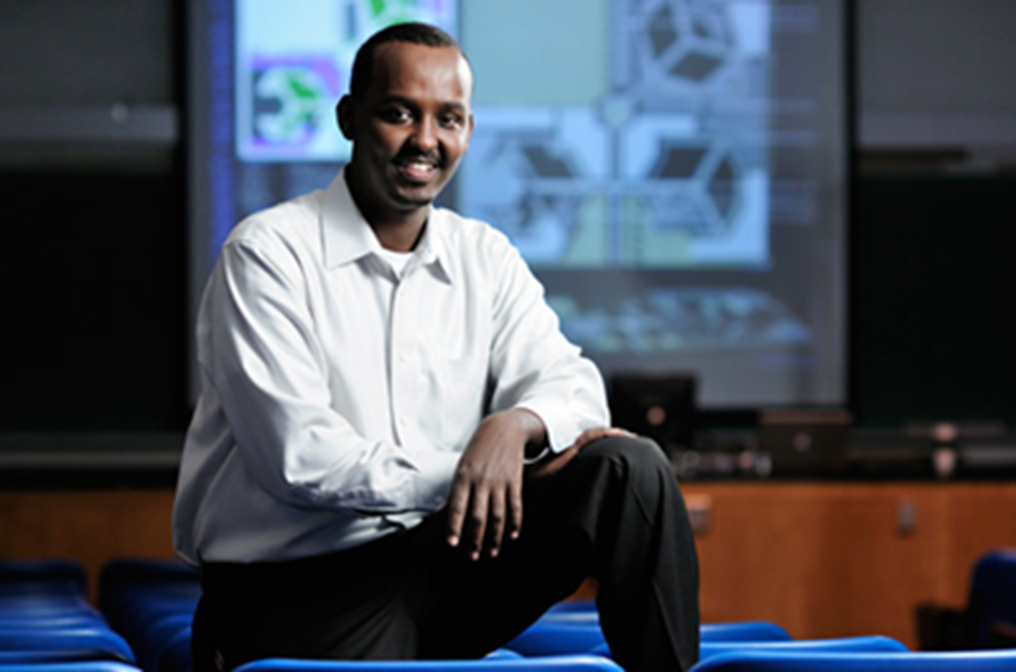